Stackelberg Game Based Resource Pricing and Scheduling in Edge-Assisted Blockchain Networks
Sijie Huang1, He Huang1, Guoju Gao1, 
Yu-E Sun1, Yang Du1, Jie Wu2
1 Soochow University,   2 Temple University
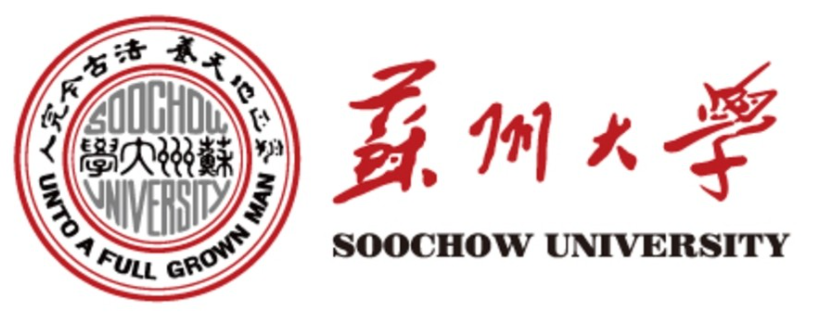 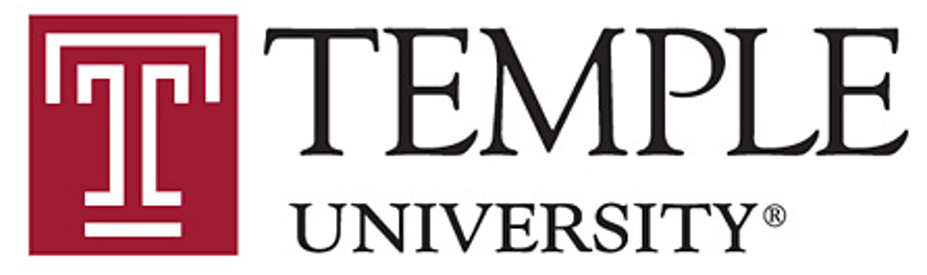 [Speaker Notes: Hello everyone, my name is Huang Sijie, and I am from Soochow University. It is my honor to be able to present my paper here, titled “Stackelberg Game Based Resource Pricing and Scheduling in Edge-Assisted Blockchain Networks”.]
Outline
Background & Motivation
  Model & Problem
  Challenge
  Solution
  Simulations
  Conclusion
Sijie Huang et al. IEEE MASS 2021
[Speaker Notes: Today, in my presentation, I will first introduce the background of bitcoin and blockchain, and then briefly review some existing solutions and their limitations. After that, I’ll present our designed scheme and analyze its performance. 

At first, we’ll introduce the research background and motivation.]
Bitcoin Mechanism
Traditional currency (relies on government or third-party issuance)
Additional cost of transactions
Risk of account being frozen
Risk of financial crisis


 Bitcoin (decentralized electronic currency)
No third-party financial institutions
Global currency
Security, irrevocability and privacy
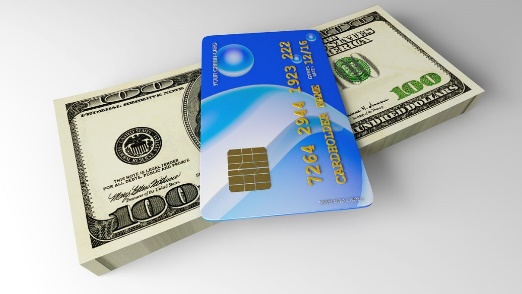 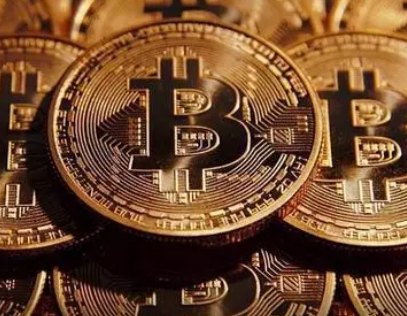 Sijie Huang et al. IEEE MASS 2021
[Speaker Notes: As we know, traditional currency relies on government or third-party issuance. The existence of the third party brings additional cost of transactions and may even trigger the risk of financial crisis. Bitcoin is an decentralized encrypted electronic currency, it does not rely on third-party financial institutions. 

Bitcoin has the advantage of secure, irrevocable and does not contain sensitive personal information. It can circulate all over the world without worrying about being frozen by any financial institutions.]
Bitcoin Mechanism
Transaction in network
Point to point 

 Ledger
Unchangeable
Identical, public
Update in real time
Happen all the time!
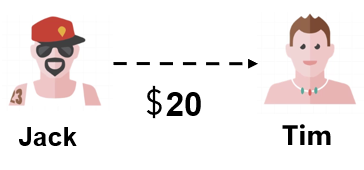 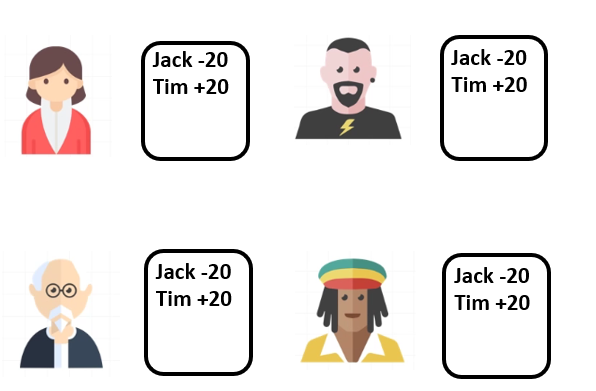 When the transaction occurs, every user in the network will record the transaction in their local ledger
Sijie Huang et al. IEEE MASS 2021
[Speaker Notes: Bitcoin is a value transmission network, the users involved in the operation of the Bitcoin system can be regarded as nodes in the network. The transaction in bitcoin network can be seen as point to point form.

Since there is no third-party accounting institution, every user in the Bitcoin network maintains a ledger. When the transaction occurs, every user in the network will record the transaction in their local ledger. 

However, transactions happen all the time. It will be a waste of resources if everyone is busy keeping accounts.]
Bitcoin Mechanism
Recorder: the user who selected to record the all transaction happened in a time slot
Record
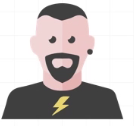 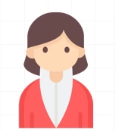 Reward
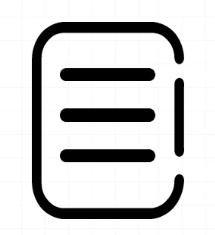 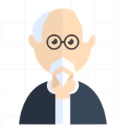 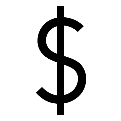 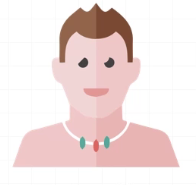 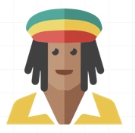 Recorder will receive a bit of money for each transaction as reward
Sijie Huang et al. IEEE MASS 2021
[Speaker Notes: Therefore, to avoid keeping accounts all the time, one person is responsible for recording all the transaction in a time slot. He will receive a bit of money for each transaction as reward.]
Proof of Work (PoW)
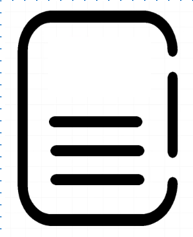 Block: The ledger contains the transactions in a time slot 

 Block head: Hash value
Simplify, identify, anonymize 
    and verify the  information
Block Head
Head of Last Block
Hash (SHA 256 )
256-bit Binary Hash Value
Transactions in a Time Slot
Only the hash value that meets the requirements will be accepted by the blockchain
Timestamp
Random Number
Sijie Huang et al. IEEE MASS 2021
[Speaker Notes: The ledger containing the transactions in this slot can be packaged into a block, The recorder links the block to the end of the existing blockchain to form a new blockchain and get the reward in return. 
    Many users want to compete to be the recorder to get the rewards. Therefore, the Proof of Work (PoW) mechanism was developed to select the recorder. Every block has a 256-bit hash value at the head of each block. Each hash value uniquely identifies a block
      The input of the hash value includes the head of the previous block, the transaction in this time slot, the timestamp and a random number. 
      But it isn’t all hash values meet the requirements. If you want to pack a block, you can only continue to exhaust the random number until the appropriate hash value is calculated. 
     This process is so called Proof of Work puzzle.]
Ledger Verification
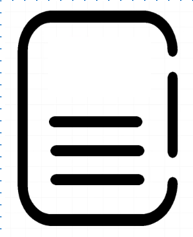 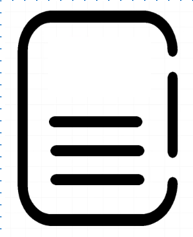 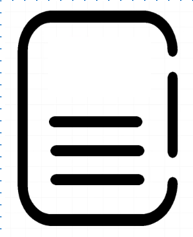 Block 1
Block 2
Block n
Leger verification
Correctness and consistency

Blockchain 

Block be linked to Blockchain
verified by majority of people
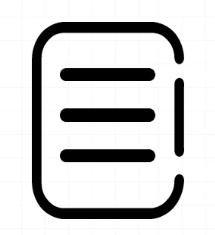 …
verify
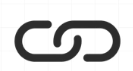 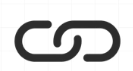 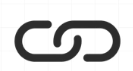 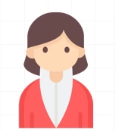 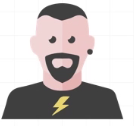 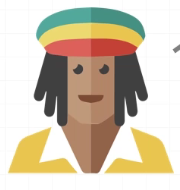 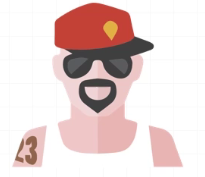 Sijie Huang et al. IEEE MASS 2021
[Speaker Notes: After completing the Pow puzzle, the packager needs to announce the ledger to all other users so that they can verify the authenticity of the block. Only when a block is verified by the majority of users in this network, it can be considered to be added to the end of the blockchain successfully.]
Block Convergence
Block broadcasting in P2P network
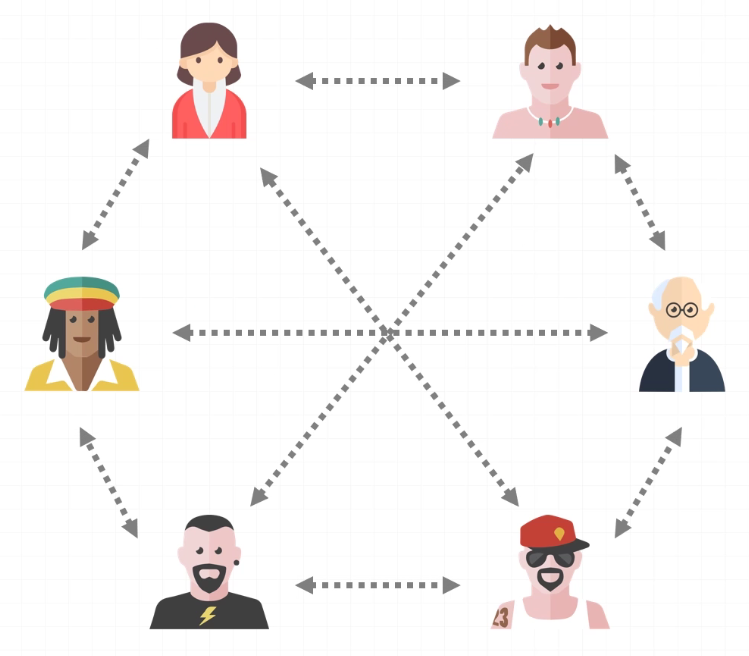 Flooding propagation
The process of verifying and broadcasting the ledger can be regarded as the process of block propagation convergence
Sijie Huang et al. IEEE MASS 2021
[Speaker Notes: Since the Bitcoin system is a network, users in the network can communicate with each other and consult the ledger. The process of verifying and broadcasting the ledger can be regarded as the process of block propagation convergence.]
Mining Process
Solve the PoW problem
Great number of computation and storage resources.
Block convergence 
Propagation delay
Geographical location
It’s hard to be satisfied with terminal devices
Speed game !!
Appending a Block to the Current Blockchain
Solve the PoW Problem
Block Convergence
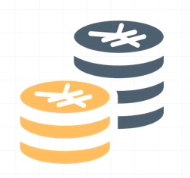 Reward
Sijie Huang et al. IEEE MASS 2021
Reward
[Speaker Notes: Therefore, we can summarize as follows: In order to successfully package a block and link it to the end of the existing blockchain, you need to do the following two steps. 
 
 The first step is to package the ledger and calculate the Proof of Work problem.  
   
 The second step is broadcast the block to all the nodes in this network. The two steps above are called the mining process and it can be regarded as a speed game. Only the first one who finish the two steps in the competition can get rewards. 
     
 However, solving the PoW problem needs a mass of computation and storage resources, it’s hard to be satisfied with a miner’s terminal devices. Thanks to the development of edge computing technique, the miners can lease some demand resources from the edge service provider.]
Outline
Background & Motivation
  Model & Problem
  Challenge
  Solution
  Simulations
  Conclusion
Sijie Huang et al. IEEE MASS 2021
2/20
[Speaker Notes: Next, let us look at the details of model design.]
Edge-Assisted Blockchain Networks
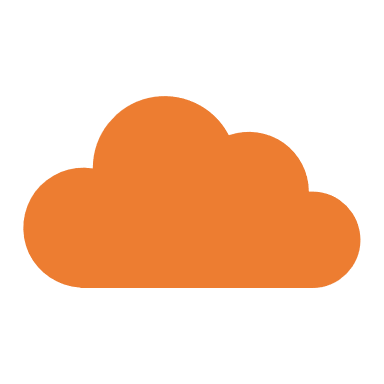 Central Cloud
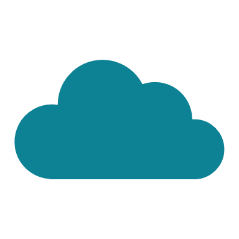 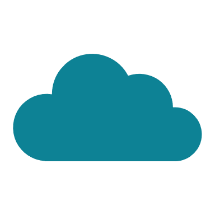 Edge
Broadcast the Block
Package a Block
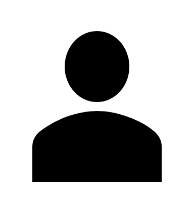 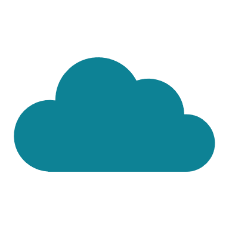 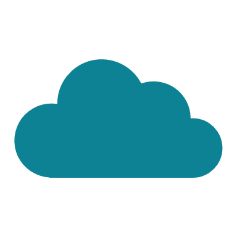 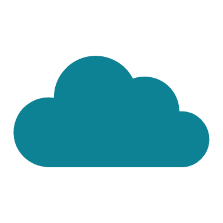 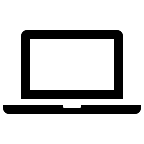 Block
Block
Block
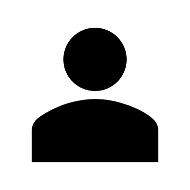 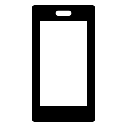 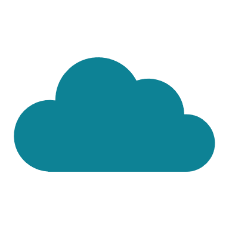 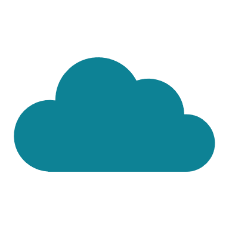 Miner
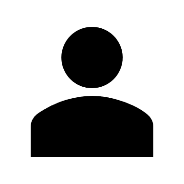 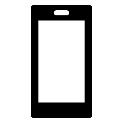 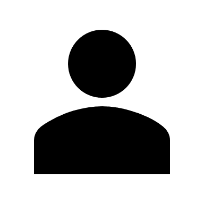 Upload the PoW Computing Task
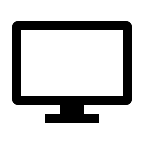 Sijie Huang et al. IEEE MASS 2021
[Speaker Notes: In our model, we consider the following scenarios. 
     There are n ESPs and a remote central cloud in the edge-assisted blockchain network. Besides, there are m users in the network trying to complete the mining process called miners. To complete the Proof of Work puzzle, the miners will purchase computing service from ESPs or CSP. 
     Firstly, miners upload the computing task to the ESPs and determine the amount of resources to lease. Every ESP has its maximum resource capacity, if the demands from users exceeds the capacity, it will upload the demand to the CSP. After that, if one ESP calculated the appropriate hash value, which means it packaged a block successfully, this ESP needs to broadcast the block to the other nodes as soon as possible.
     It is worth noting that these n ESPs are distributed in different geographical locations in the network. According to the characteristics of propagation convergence, ESPs in different geographical locations will receive the broadcast of this block at different times, thus it will lead to inconsistency in convergence time. 
     Therefore, the ESP at the center of the network has a greater advantage during the propagation process, it can make the propagation block to be received by other nodes faster. Therefore, users will be more interested in it because it can increase the user’s probability of winning mining process.]
Two-stage Stackelberg Game
Central cloud
Amount of Computing Resources
Fixed Price
Remote Location
Edge cloud: leader
Limited Resources
Variable Prices
Different Geographic Locations
Miners: follower
Selfish and rational
Central Cloud
upload the task when it exceed the resource capacity
broadcast the block
Edge Cloud
set price
lease resources
Miners
Sijie Huang et al. IEEE MASS 2021
[Speaker Notes: We designed a multi-leader multi follower two-stage Stackelberg game to model the interaction between the service providers and miners. The ESPs are leaders with limited resources and variable prices. They set the price of its unit resource in the first stage. And then, the miners, followers, determine their optimal computing service request based on the prices and propagation delay of ESPs in second stage. If the service demand for one ESP exceeds its maximum resource capacity, it will upload the task to the CSP. We suppose that the CSP has unlimited computing resources and it has fixed price that will not change. After one ESP calculated the Proof of Work Puzzle, it will broadcast the block in the network.]
Problem Formulation
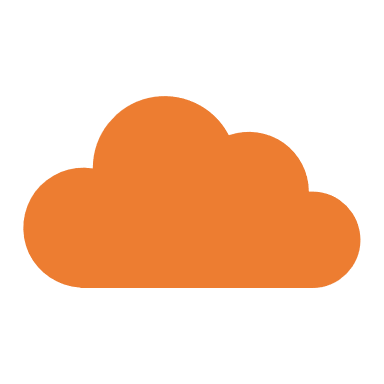 Central Cloud
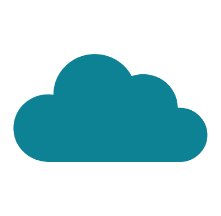 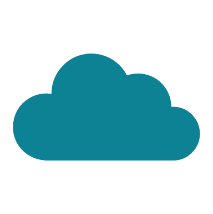 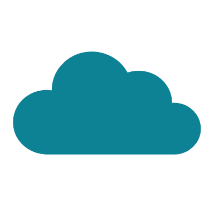 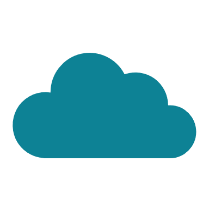 …
…
ESP2
ESPj
ESPn
ESP1
t1     <      t2     <   …   <     tj     <   …     <   tn
Propagation delay
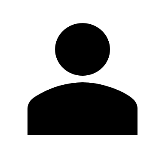 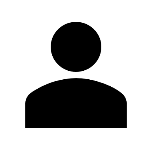 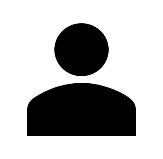 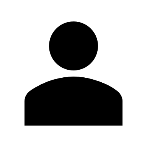 …
…
Miner1
Mineri
Miner2
Minern
Sijie Huang et al. IEEE MASS 2021
Problem Formulation
ESP j ’s utility
Miner Side Utility in Stage I
ESP Side Utility in Stage II
Hash power
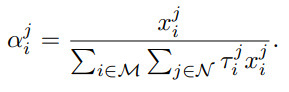 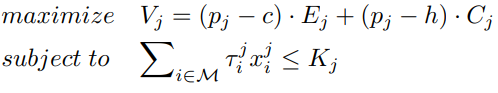 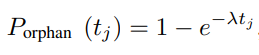 orphaning probability on the propagation delay tj
winning probability of mining game for miner i on ESP j
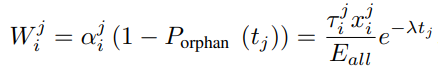 winning probability for miner i on the CSP
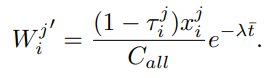 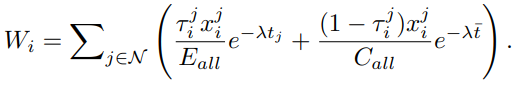 winning probability of miner i on all service providers
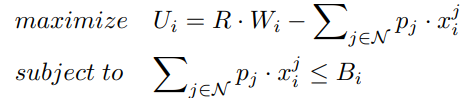 miner i ’s utility
Sijie Huang et al. IEEE MASS 2021
[Speaker Notes: We list the explicit-form expressions of key issue. We use the ratio of the x_i_j to the total request volume to represent the probability that the miner i calculates the hash value on the ESP j, called hash power.
    We consider that the block mining time follows the Poisson distribution, the orphaning probability on the propagation delay tj caused by ESP j, denoted as P_orphan (tj ). 
    W_i_j denotes the winning probability of mining game. It composed of two parts: hash power and orphaning probability. 
    W_i_j_’ indicate the winning probability for miner i on CSP. The utility of miner i is the difference between profit and payment. 
   P_j denotes the unit price of ESP j. The electricity cost of ESP for calculating the hash value denotes as c and the cost for uploading to CSP denotes as h. Therefore, the utility of ESP j can be expressed explicitly.]
Outline
Background & Motivation
  Model & Problem
  Challenge
  Solution
  Simulations
  Conclusion
Sijie Huang et al. IEEE MASS 2021
[Speaker Notes: In the following, I will introduce the contributions and challenges of our paper.]
Contributions
Existing Study for Blockchain:
Only consider the case of one edge service provider (ESP)
Each ESP has consistent price
Assumed that all ESPs have a uniform propagation delay
Did not consider the delay factor due to geographical location
Our Work:
We consider the interaction between the multi-users and multi-ESPs
Each ESP sets variable price
Consider the orphan probability in propagation process
Consider the propagation delay due to the different geographical locations of ESPs
Sijie Huang et al. IEEE MASS 2021
[Speaker Notes: We surveyed the existing study for blockchain finding the following shortage: they only consider the case of single ESP or treat all ESPs as a whole part, so that all the ESPs have the identical price and undifferentiated geographical locations. 
    However, in real world, it may have multiple edge assistances distributed in every corner of the city. They are affected by geographic location and network delays when they communicate. 
    The greatest innovation of our paper is to consider the propagation delay caused by geographic location, which is actually worth to consider. In addition, when a block is discarded due to falling behind in the propagation phase, we call it orphan block. We consider the orphan probability caused by propagation delay in block convergence stage in this paper. And then derive the explicit-form expressions of ESPs’ and miners’ utility.]
Challenges
Multi-Leader and  multi-follower Stackelberg game
Existence and uniqueness of Nash Equilibrium
Variable prices
Multiple requests from one user

Variable winning probabilities brought about by different geographical locations delay

Central Cloud Participation
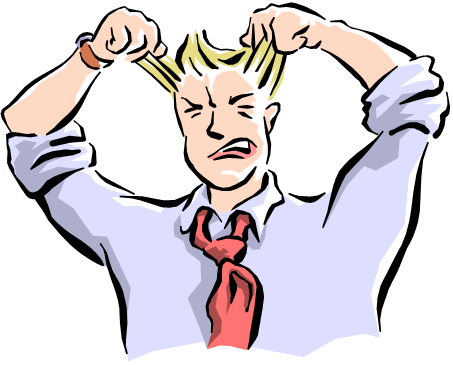 Sijie Huang et al. IEEE MASS 2021
[Speaker Notes: To solve the problems above, we have to face the following challenges. 
    It is hard to model the interaction between multi-leader and multi-follower Stackelberg game. Each ESP has variable price, a user’s requests for different ESPs are also variable. That make the interaction between two parts becomes a multidimensional coupled mathematical problem. The existence and uniqueness of Nash Equilibrium is difficult to prove. 
     Besides, the probability of orphan block effect the miners’ utility, we should quantify the geographical location as propagation delay and mathematically measure the orphan rate. What’s more, the participation of central cloud makes the problem even more complicated.]
Outline
Background & Motivation
  Model & Problem
  Challenge
  Solution
  Simulations
  Conclusion
Sijie Huang et al. IEEE MASS 2021
[Speaker Notes: Next, let’s see the algorithm to find the Nash equilibrium]
Solution for Nash Equilibrium
Step1: ESPs choose random feasible price strategy

Step2: Every miner predicts other miners’ optimal requests and adjusts his demand according to the prices of ESP

Step3: ESPs update the price with a step and predict whether the new price will bring more profit, and then adjust the pricing strategy

Repeat step2 and step3 until the difference of the price strategy in two rounds is less than a given threshold
Sijie Huang et al. IEEE MASS 2021
[Speaker Notes: The skeleton of our algorithm is shown on the slide. In the first step, ESPs choose a random feasible price strategy. 

In second step, every miner predicts other miners’ optimal requests and adjusts his demand according to the prices of ESP. We use the gradient iteration methods to update the miners’ demand. 

And then, ESP continues to adjust its price according to the new round of user requests. The new prices will feedback to miners for a new round of strategy adjustment. 

The iteration will stop when the difference of the Frobenius norms of the price strategy in previous round and that in this round is less than a given threshold.]
Solution for Nash Equilibrium
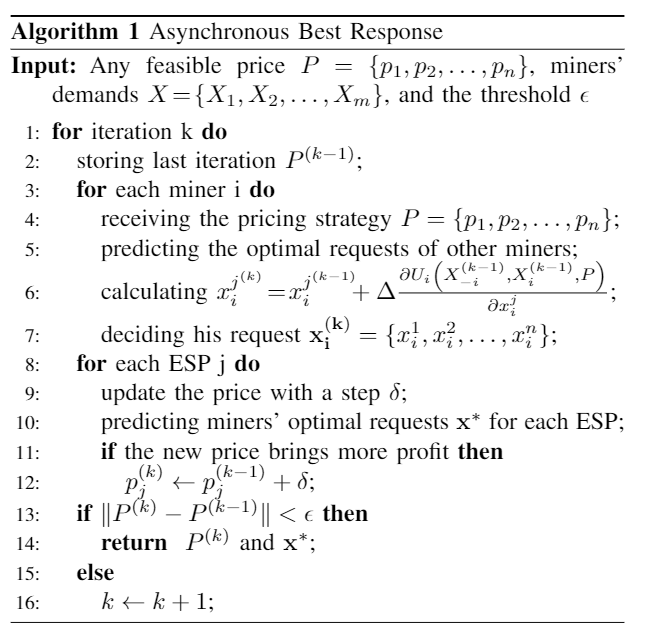 User adjusts strategy
Gradient iteration algorithm
ESP pricing adjustment
Sijie Huang et al. IEEE MASS 2021
[Speaker Notes: We use this algorithm to find the Nash equilibrium. Line 3 to line 7 is the part of user adjusting strategy and the line 8 to line 12 is the part of ESP pricing adjustment]
Outline
Background & Motivation
  Model & Problem
  Challenge
  Solution
  Simulations
  Conclusion
Sijie Huang et al. IEEE MASS 2021
[Speaker Notes: Now, let us look at the details of simulation]
Result: Utility in Two Stages
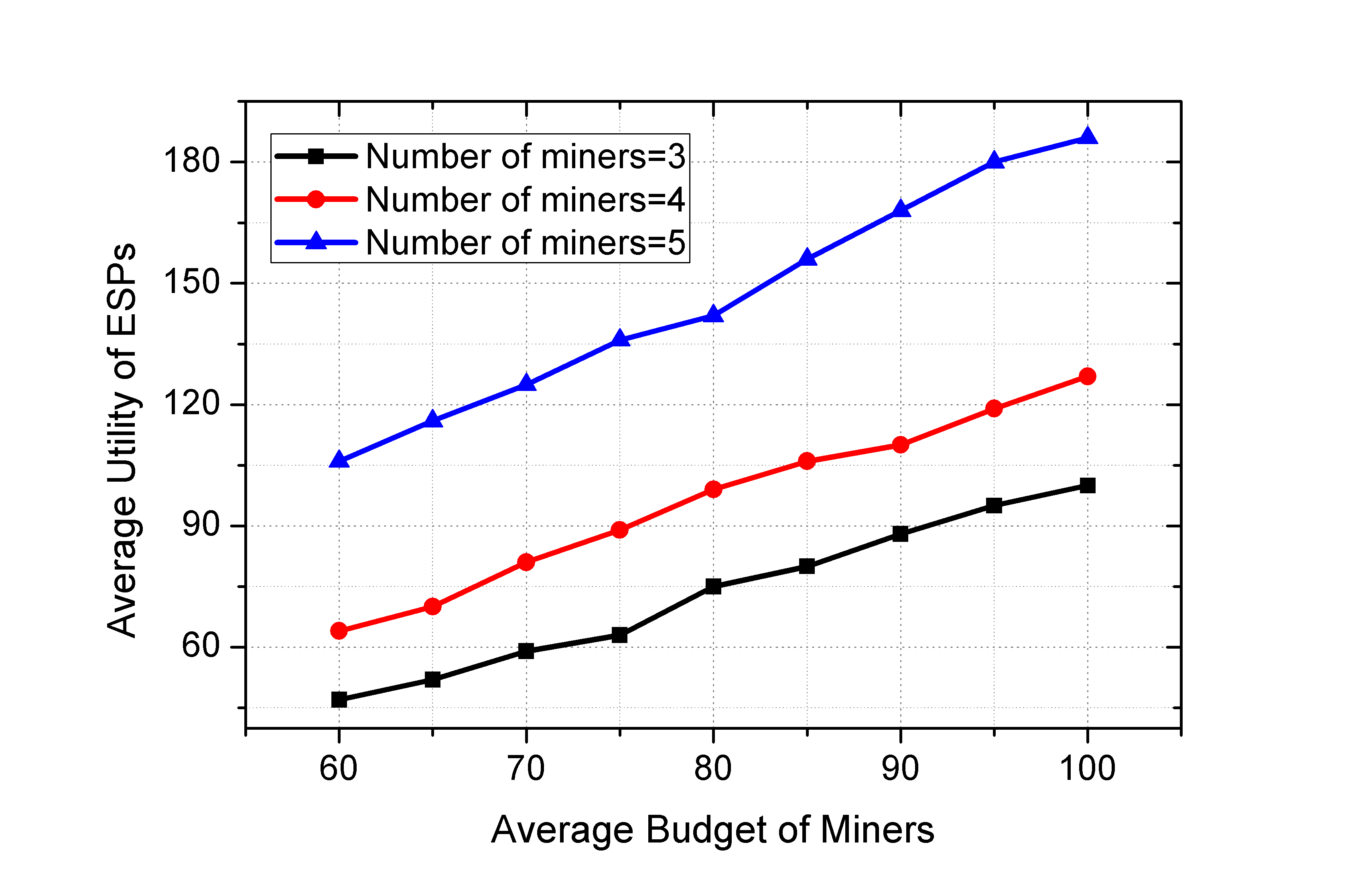 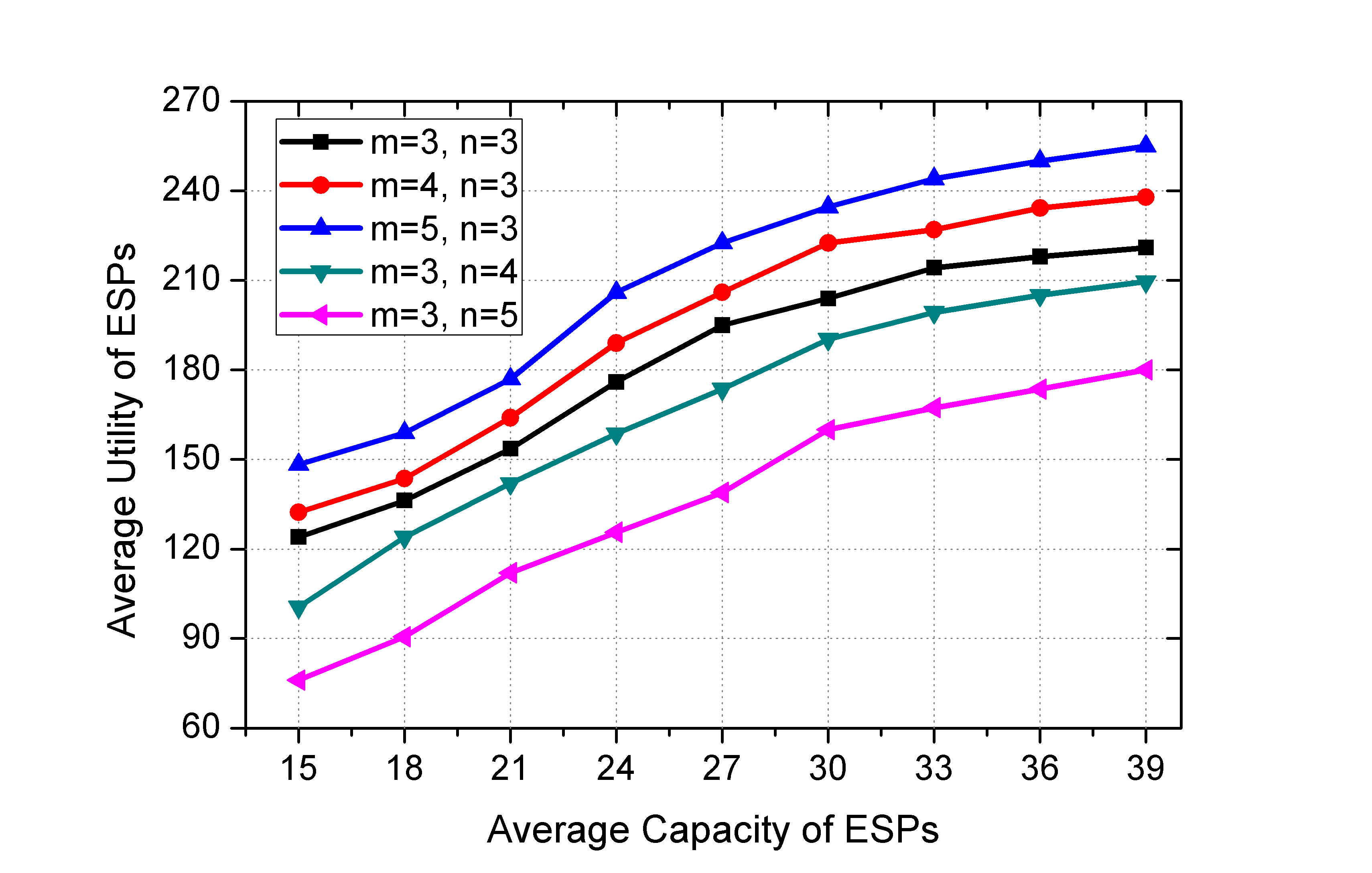 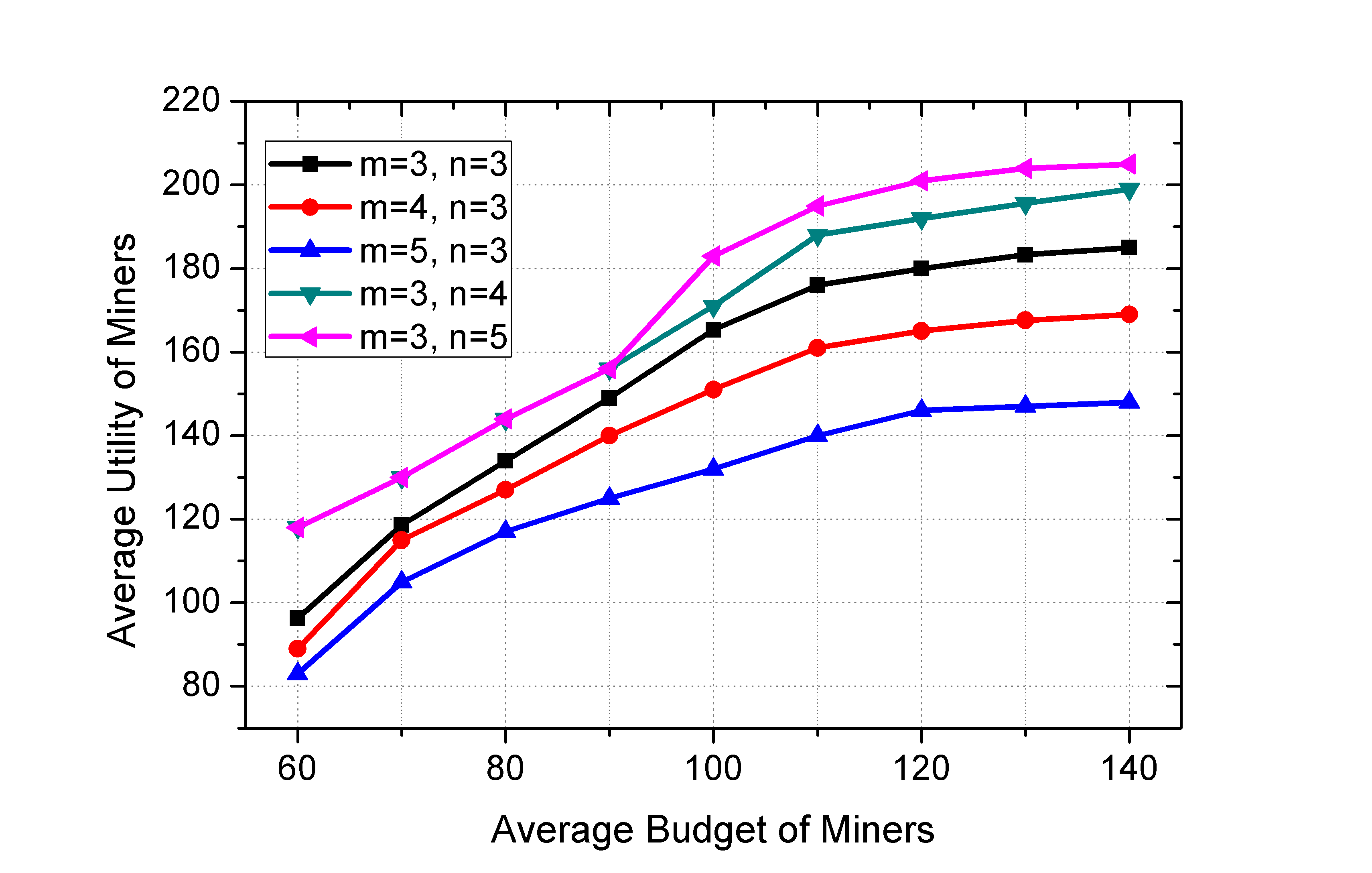 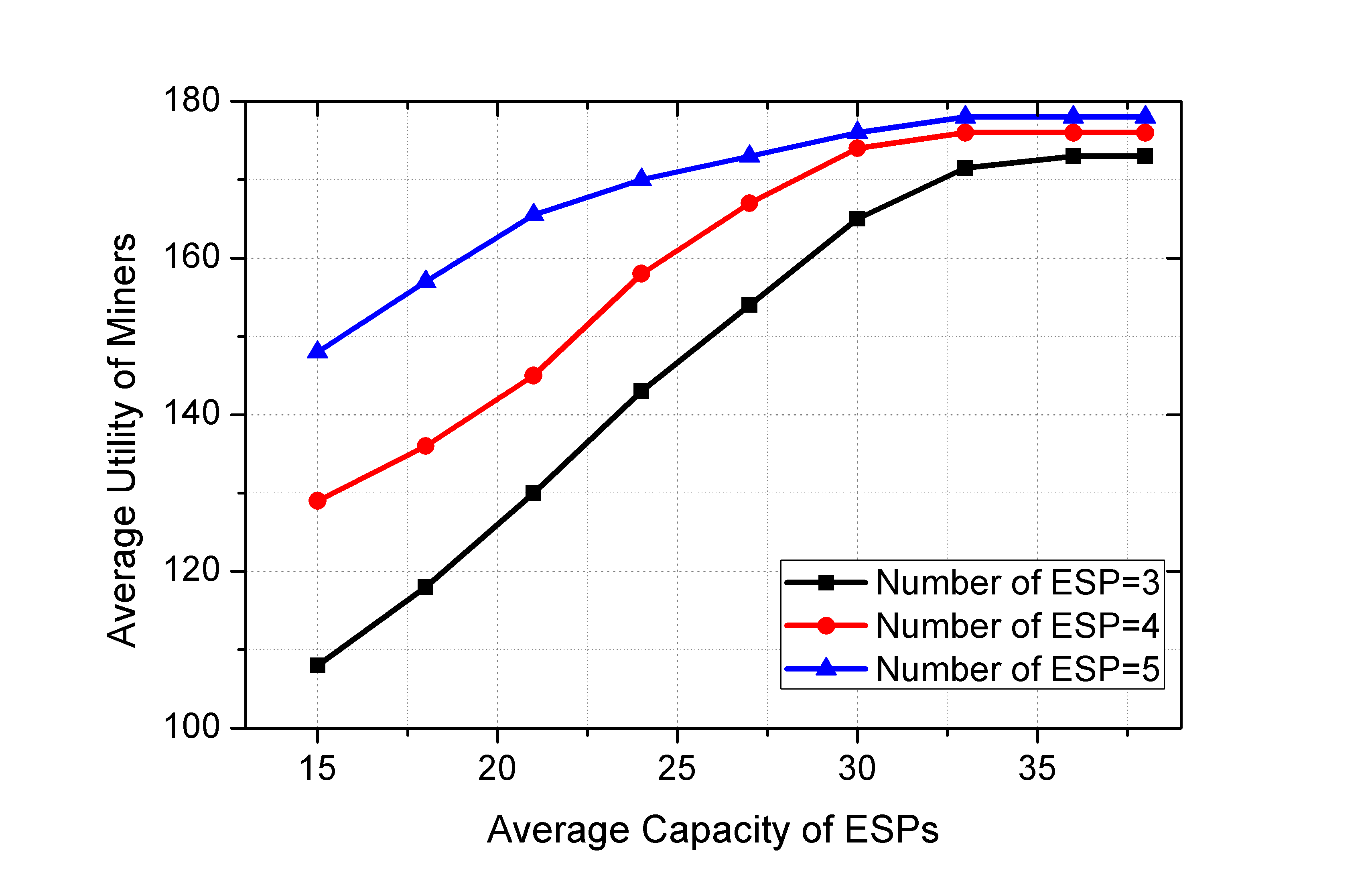 Sijie Huang et al. IEEE MASS 2021
[Speaker Notes: Next, we present the experiment results. We simulate the model and evaluate the performance of our approach. The experimental results show that our estimator works meet expectations. 
    When the budget of miners increased, the utility of both miners and ESPs raised. If the miners have more money to purchase the computing service, he increase the probability of solving the PoW problem and further enhances his profits. At the same time, higher demand for service will further increases the utility of ESPs. 
    Similarly, increasing the capacity of ESPs will incur more benefit and also enhance the miners’ utility. This is because more capacity allows the ESP to accept more requests and reduces the amount of the computing tasks uploading to the remote CSP. Which lower the risk of being orphan block and further raise the miners’ utility.]
Result: System Performance
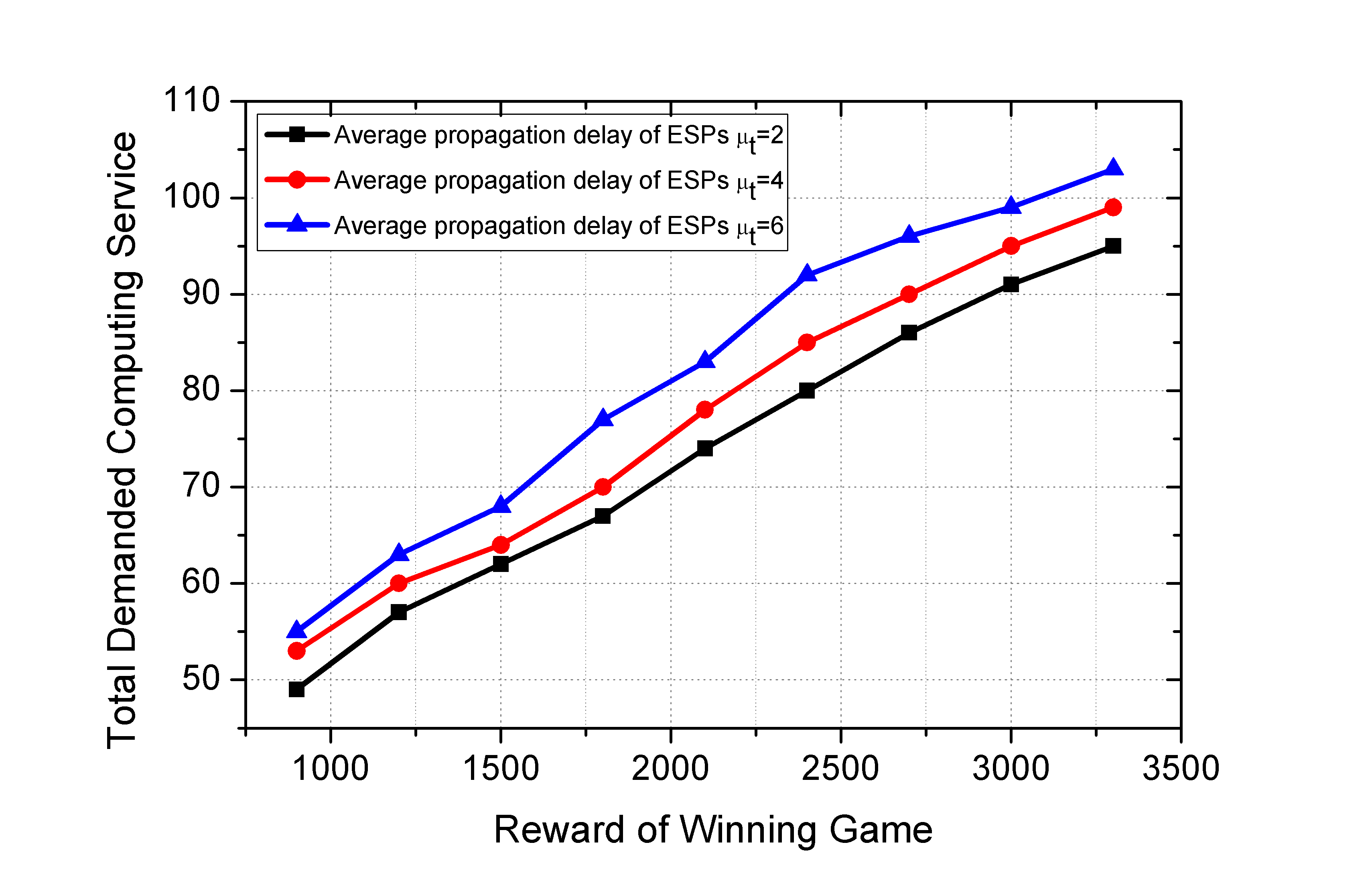 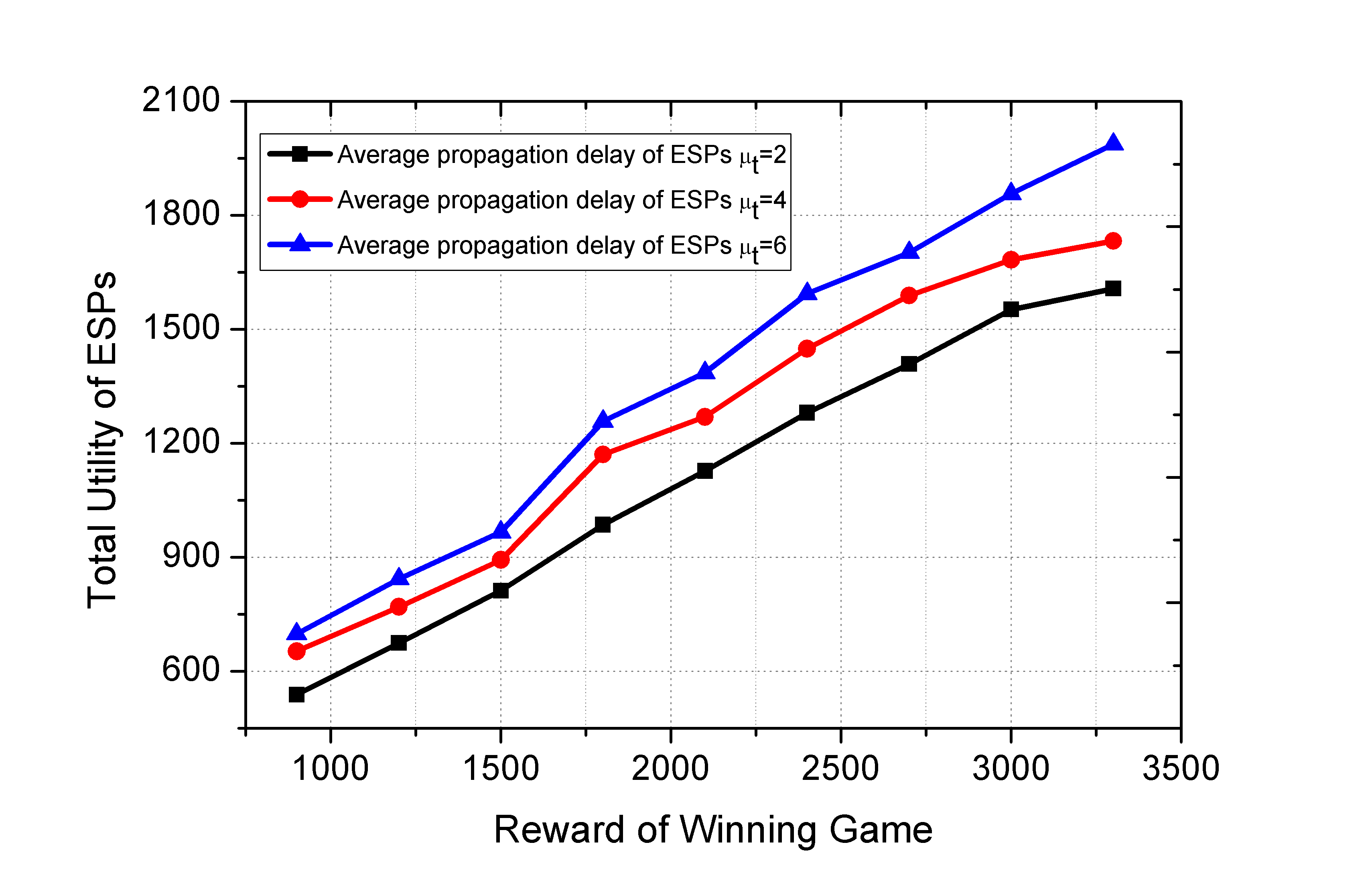 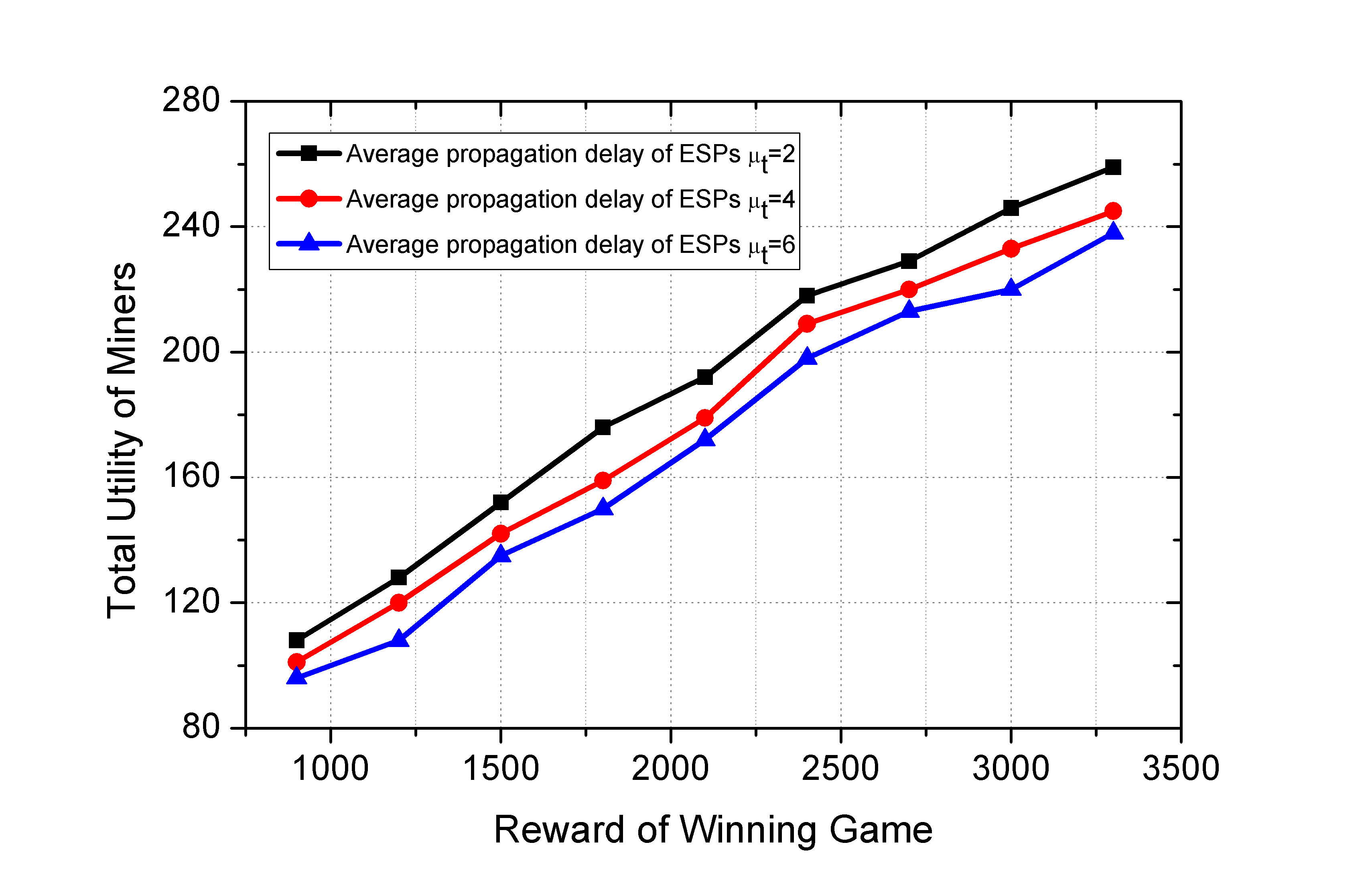 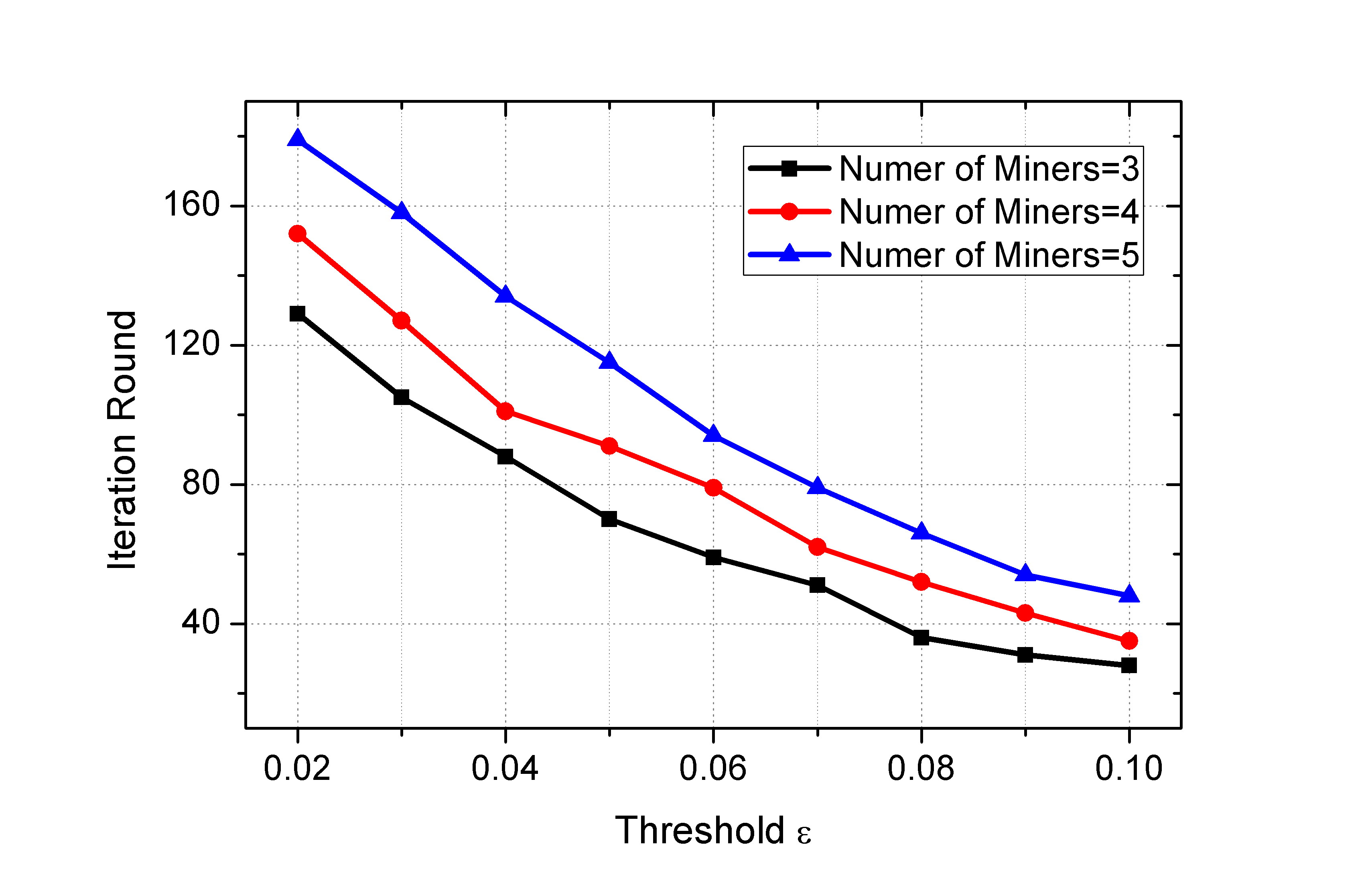 Sijie Huang et al. IEEE MASS 2021
[Speaker Notes: We also estimate the relation between demand and propagation delay. These results are within reasonable evaluation. 
    Besides, the impact of the number of users on the system efficiency were measured in picture. We adjust the threshold to observe different iteration rounds.]
Outline
Background & Motivation
  Model & Problem
  Challenge
  Solution
  Simulations
  Conclusion
Sijie Huang et al. IEEE MASS 2021
[Speaker Notes: At last, we make a concluding remark of our work.]
Conclusion
We investigate the resource pricing and scheduling problem in the edge-assisted blockchain mining networks by using the multi-leader multi-follower Stackelberg game theory.

We propose the edge computing model where ESPs has different propagation delays according to his geographical location.

We analyze the utility of both miners and ESPs and further discuss the existence and the uniqueness of Stackelberg Equilibrium (SE).

We conduct extensive simulations to validate the convergence as well as evaluate the network performance.
Sijie Huang et al. IEEE MASS 2021
[Speaker Notes: Well, to sum up, this paper proposes an efficient system that model the resource pricing and scheduling in the edge-assisted blockchain networks. Base on existing study, we take the edge service providers’ geographical location into consideration. The proposed algorithm can help us to find the equilibriums point in this Stackelberg game.]
@ Contact Me
Thank You!
Q & A
20205227091@stu.suda. edu.cn
Sijie Huang et al. IEEE MASS 2021